“..the annual cost to society of drug-related harms in Norfolk is around £312 million, more than twice the market value. The biggest cost components are crime and costs to the Criminal Justice Service (£150m) and drug-related deaths (£101m). Opiate and / or crack users account for 86% of annual costs” Norfolk Drug Market Profile 2021
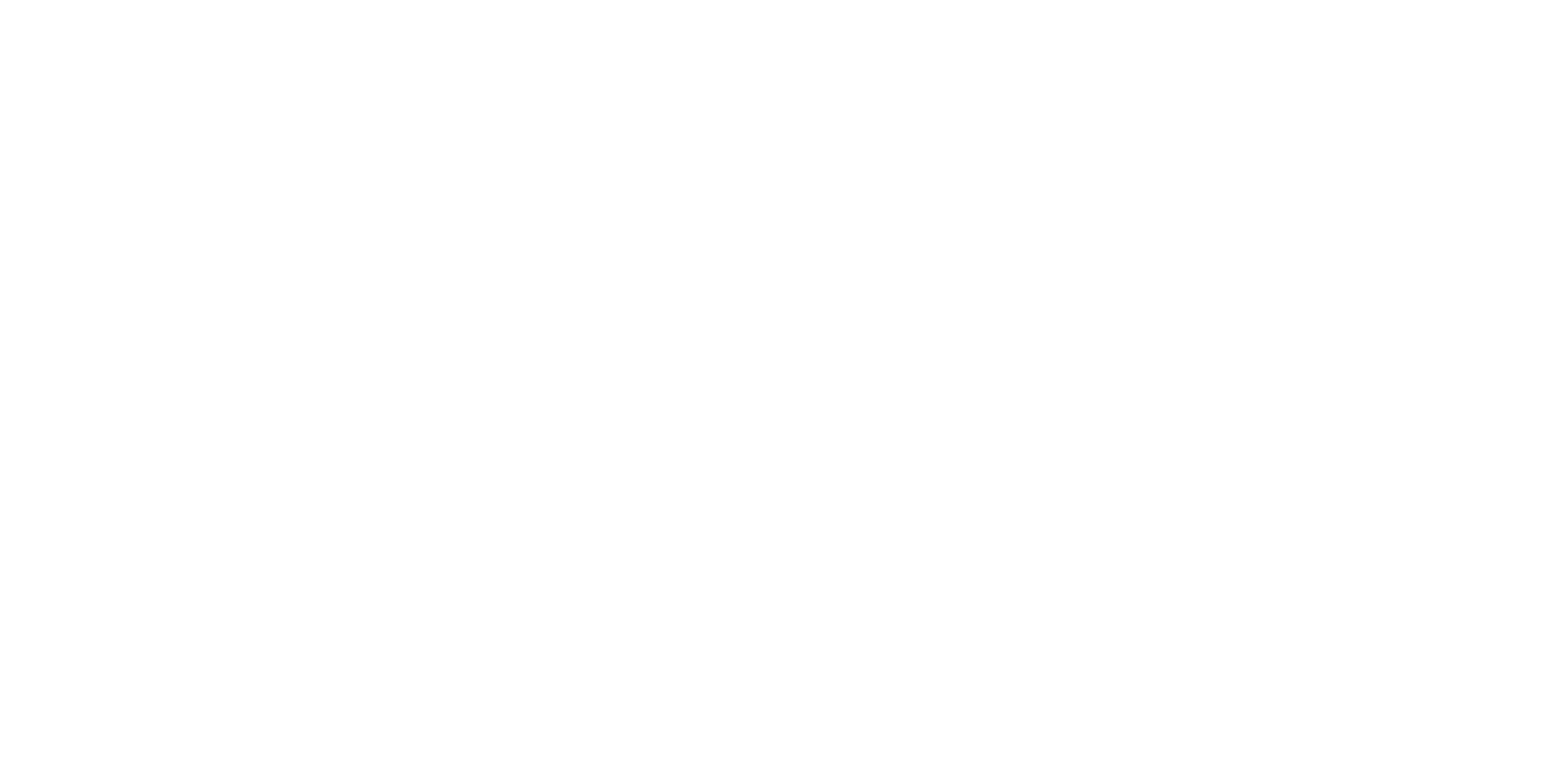 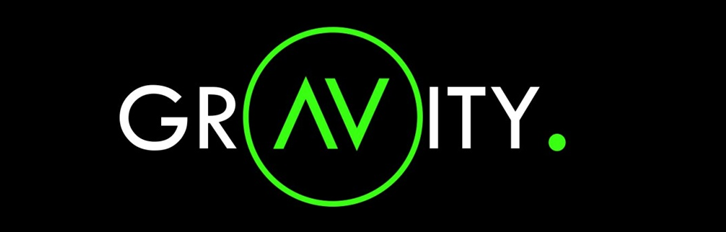 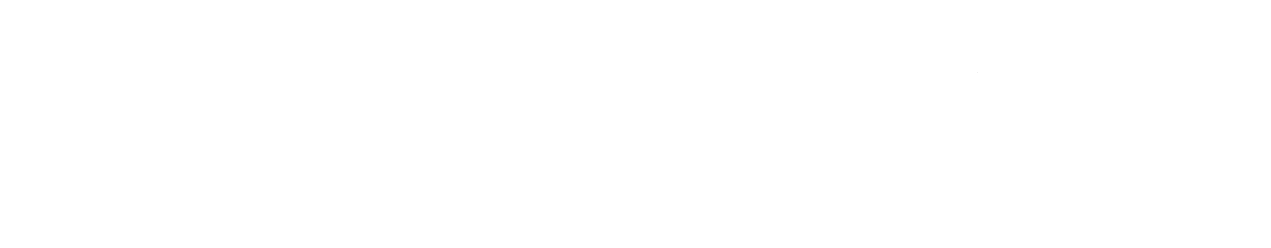 Something isn’t quite right….
[Speaker Notes: I will be giving an account here of the incidents that led us as the Police to recognise that we had a problem, that there was a disproportionate amount of violence, we had a murder and several knife attacks. But the people we were arresting weren’t from Norwich they were from London. I will speak about my own experience as a Detective Inspector dealing with my first incident of cuckooing. A male had chosen to throw himself from his flat window as he was so scared of what was inside his home. His safe space, his home had been taken over by “cuckoos” drug dealers running count]
Drug service practitioners believe heroin, crack cocaine, powder cocaine and cannabis are readily available in Norfolk.

Three groups sharing some of the characteristics of urban street gangs are known to be involved in drug dealing in Norwich and, to a lesser extent, in Great Yarmouth.

Norwich features prominently in the national picture of importer towns for county lines, particularly London-based lines. However, the impact of county lines on Norwich reduced over the course of 2020.

Retail MO varies according to drug type: opiates and/or crack tend to be dealt on the street, arranged via phone or messaging app, whereas recreational drugs are more likely to be obtained from friends.
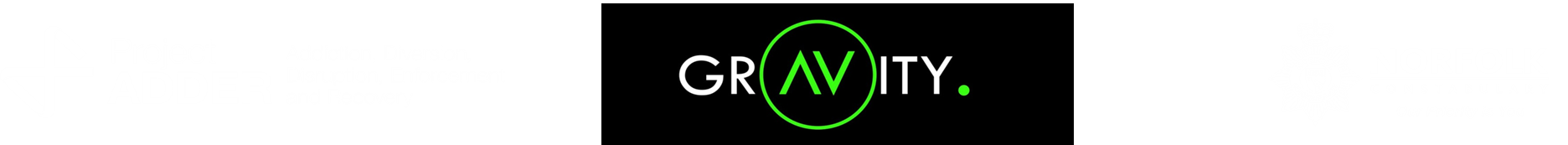 [Speaker Notes: Mapping the problem]
[Speaker Notes: Juveniles and demographics]
DEMAND
estimated 1 in 12 people aged 16 to 59 in Norfolk used illicit drugs, with cannabis the most widely used drug. Any-drug prevalence has not changed significantly in the last ten years.
There are an estimated 4,389 opiate and/or crack users in Norfolk.

Cannabis most prevalent among young adults. Powder cocaine users tend to be a little older, and opiate and/or crack users older still.

Male users outnumber female users by at least 2 to 1.

There is no ethnic disproportionality among adult service users in Norfolk.

Deprivation is linked to illicit drug use, especially opiate and/or crack use.

Drug service practitioners believe homelessness is common among service users, but only 3% of service users who use controlled drugs are recorded as having ‘no fixed abode’.

The most important factors in users’ first drug use, according to drug service practitioners, are mental health issues, traumatic life events and friends introducing them to drugs.
Greater Norwich ADDER Delivery Model
Enforcement (Pursue)
Treatment & Recovery (Protect)
Diversion (Prevent)
Partnership Intelligence and Info Sharing (Prepare)
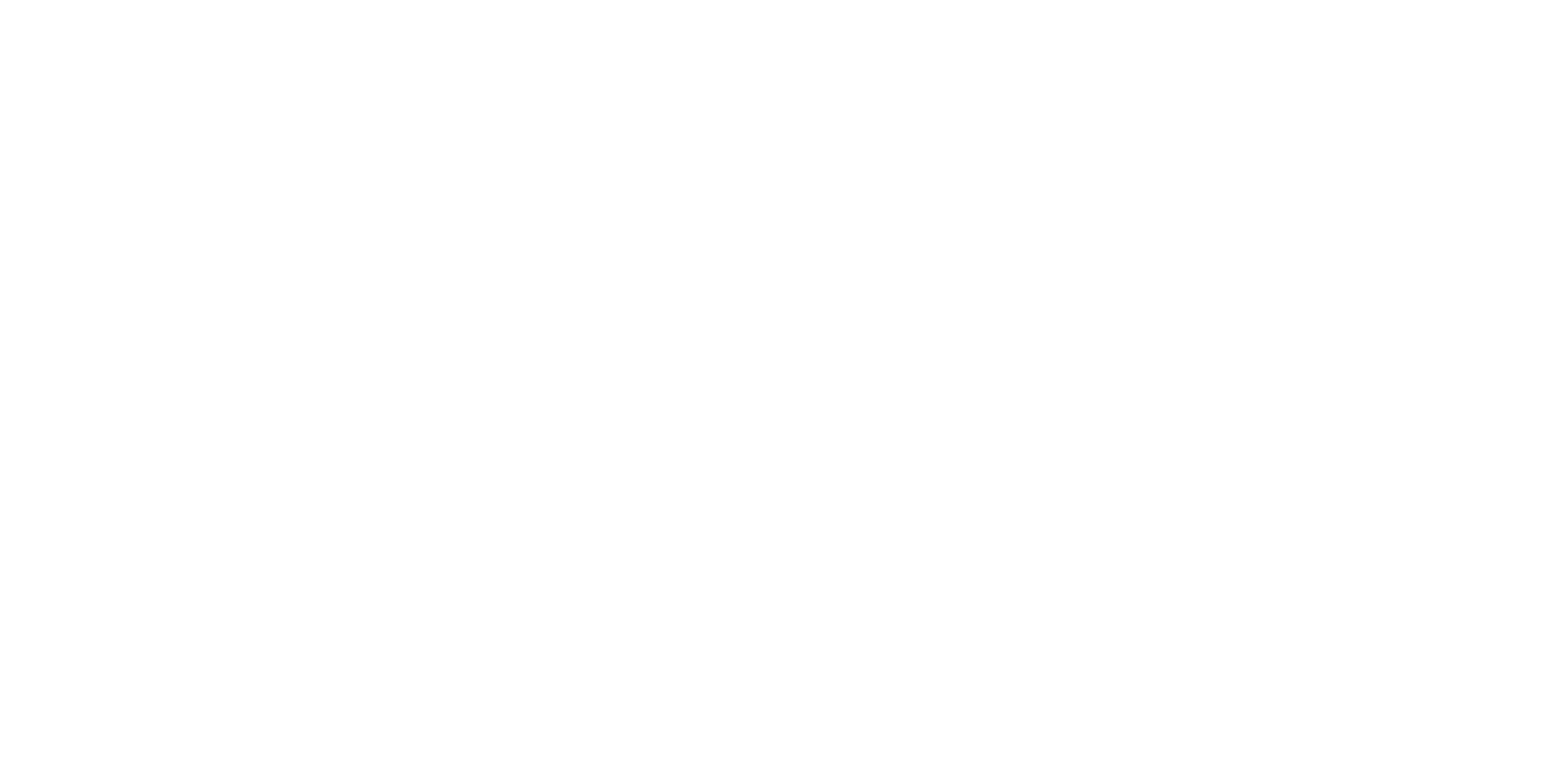 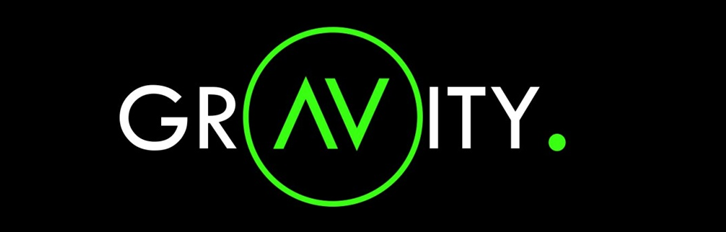 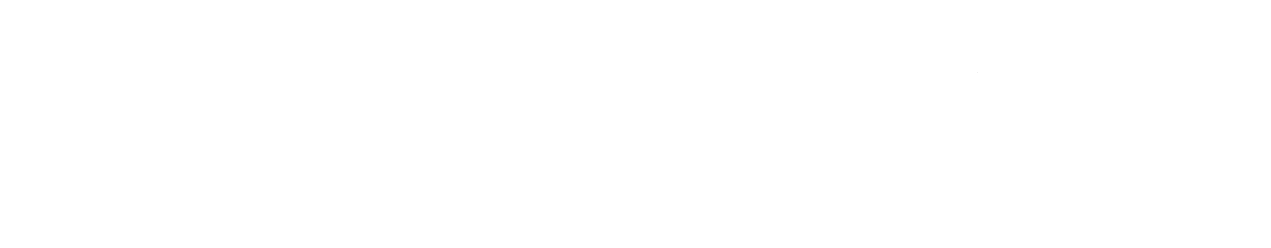 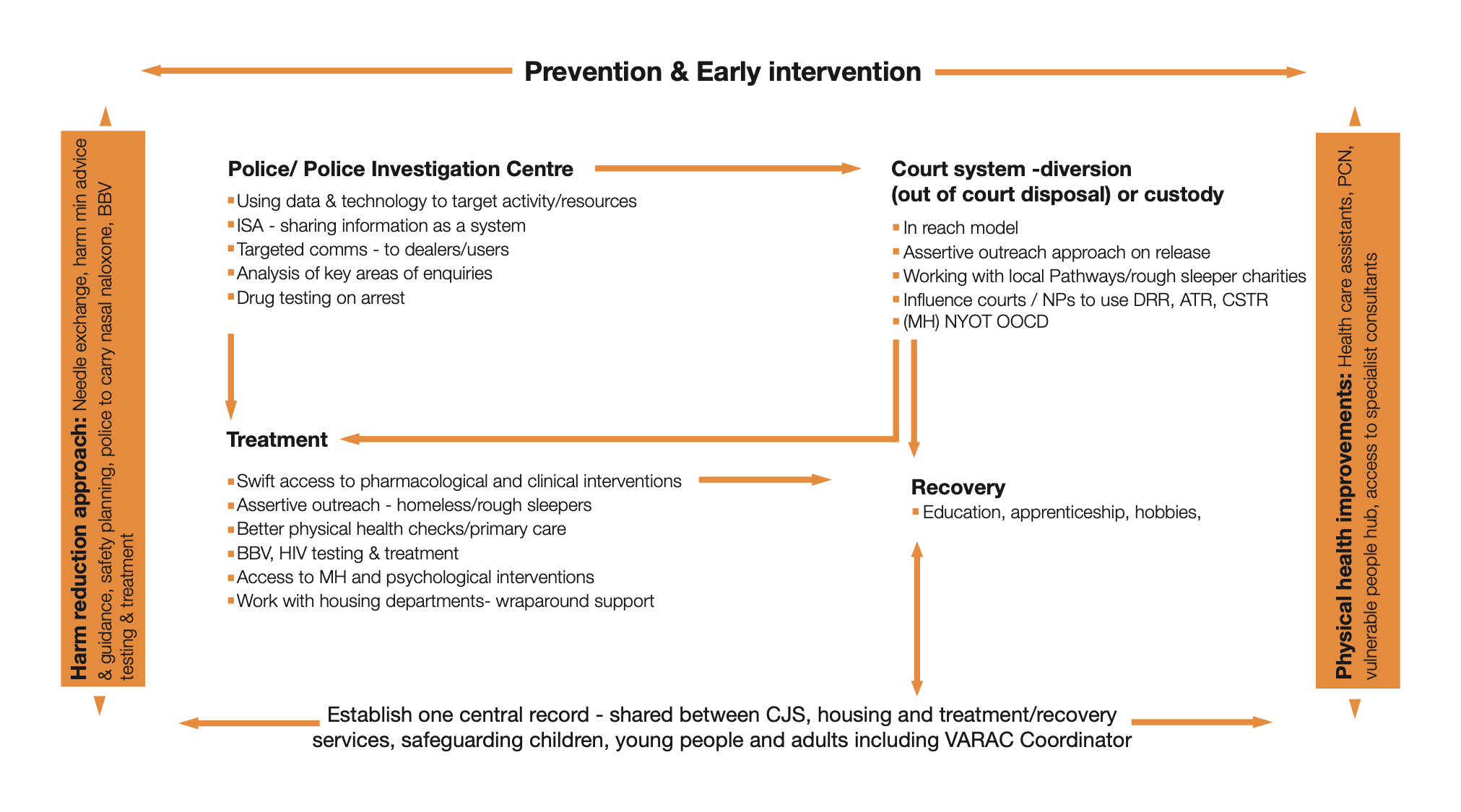 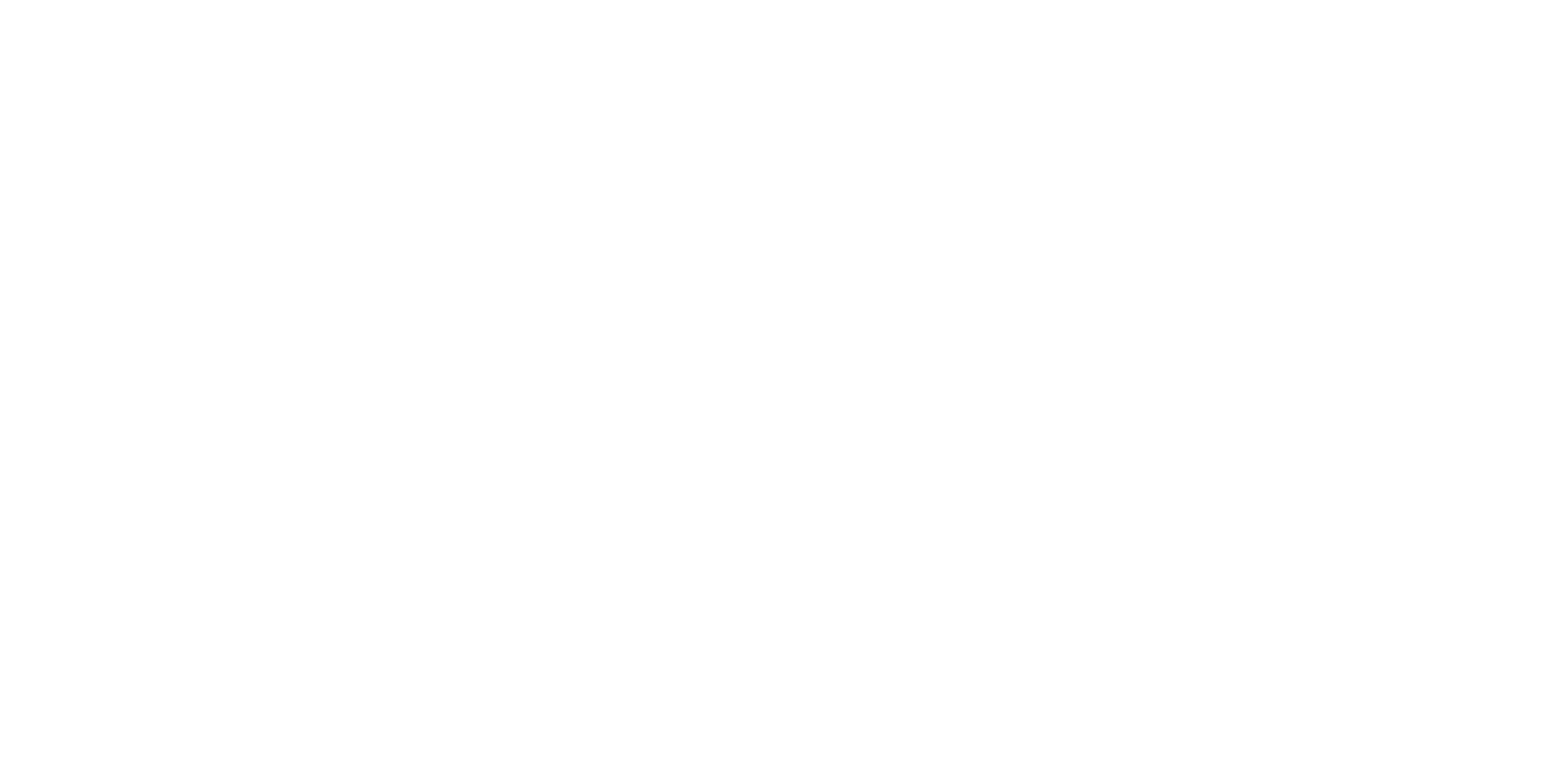 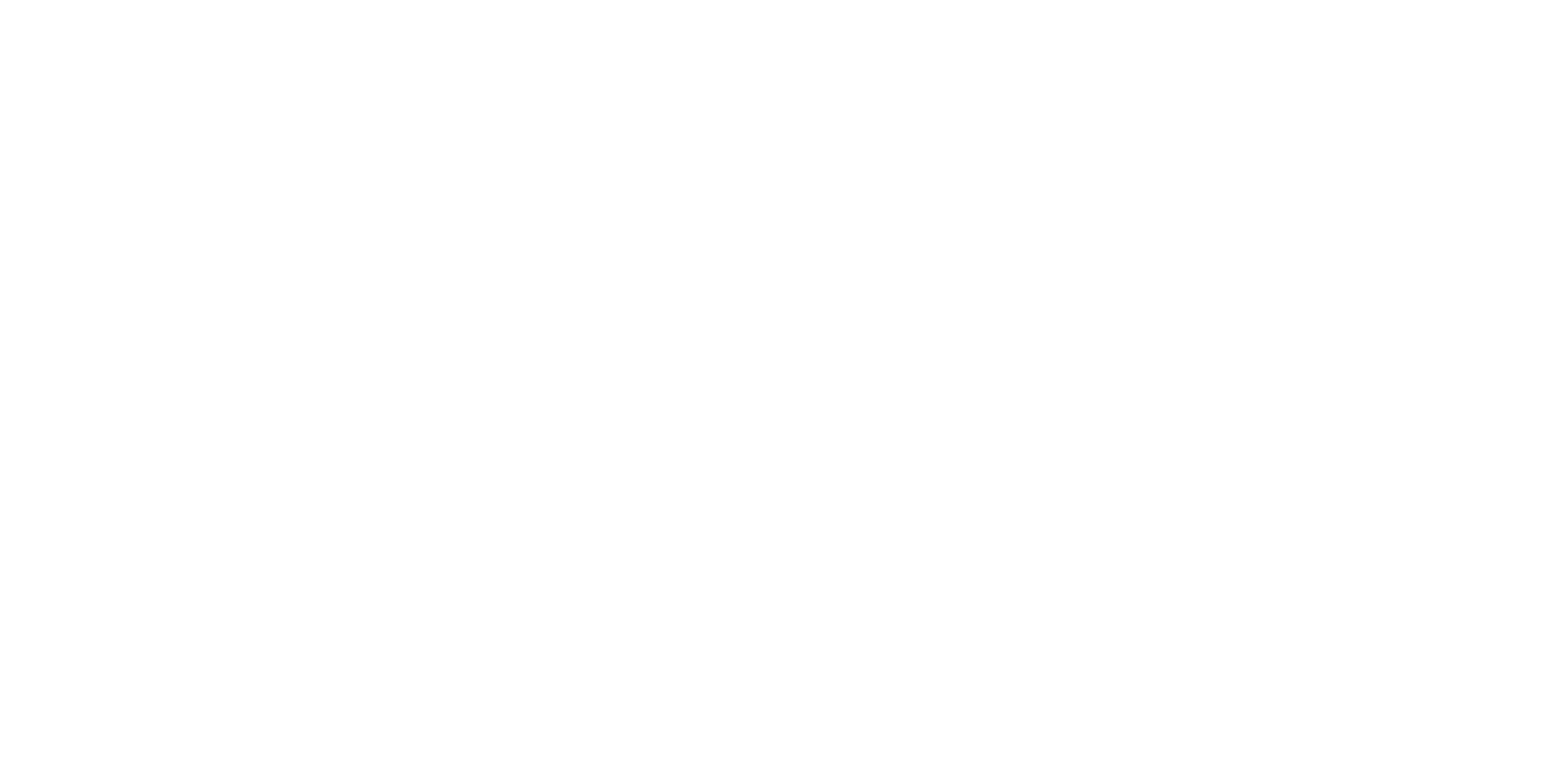 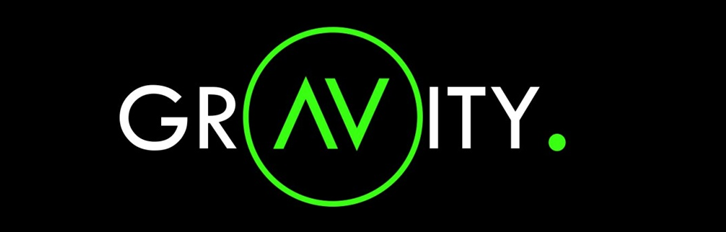 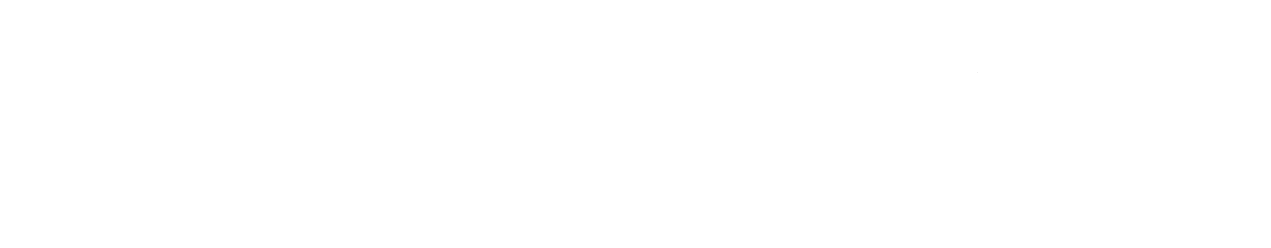 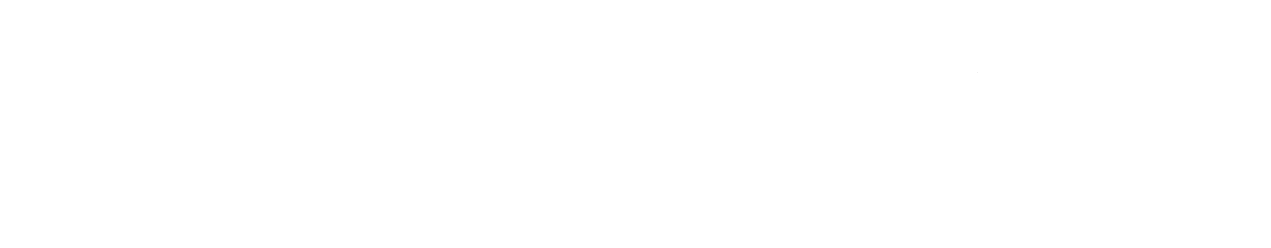 [Speaker Notes: TREATMENT & RECOVERY
Protect those at risk of drug related harm with needs led, trauma informed support throughout treatment and into recovery
Proactive outreach model of provision, using trauma informed practice and motivational interviewing approaches. 
Psychological team- MHTR, and offer wider therapeutic support
Drug Treatment and access of detox (inpatient and community).
Enhanced recovery – improve access to education, employment and training and development of Peer Support activities. 
Co-ordination of wraparound support re. benefits and housing needs. 
Improved access to pharmacological provision
Improved access to mental health treatment and support. 
Physical health checks and improved access to physical health pathways

DIVERSION

Multi agency approaches across whole system utilising teachable moments to increase access to treatment, improve treatment completion rates, and reduce offending

Enhanced in-reach provision into Prison and Police Investigation centres (PIC). 
Drug Treatment Staff
Youth Offending Team Diversion Workers
Young Adults Worker
OOCD and DTOA interventions 
Wonder + - female offender diversion scheme
Court Orders (Drug Rehabilitation Requirements (DRR) and Primary Care Mental Health Treatment Requirements (MHTR)). 
ENFORCEMENT
Criminal Justice and Enforcement Response to disrupt drug supply and use, particularly amongst known class A drug users.

Progress Operation OROCHI Methodology and add further capacity to investigation teams.
Intelligence lead targeted communications to drug users/dealers. 
Increase use of Drug Testing on Arrest (DTOA)
Increase use of Out of Court Disposal Orders (OOCD)

Harm Minimisation and Safeguarding
Enhanced Naloxone Offer in police and community hotpots. 
VARAC]
What to look for….
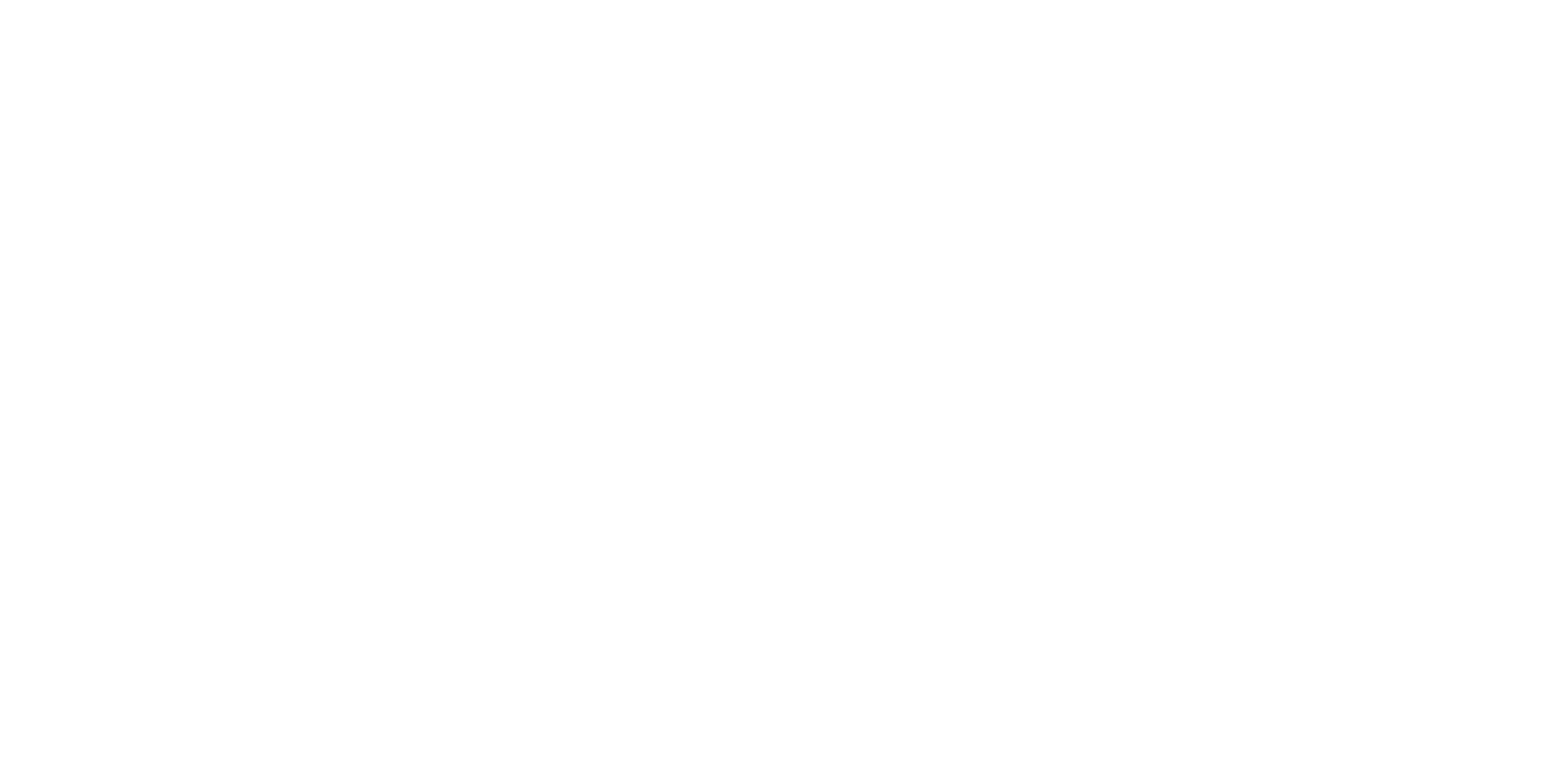 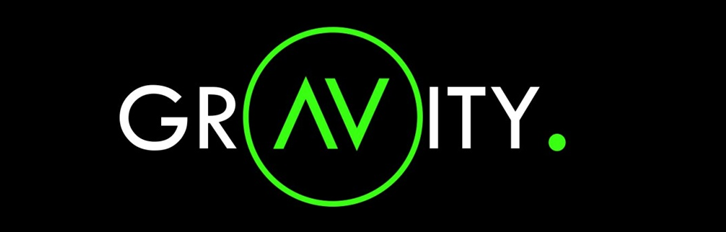 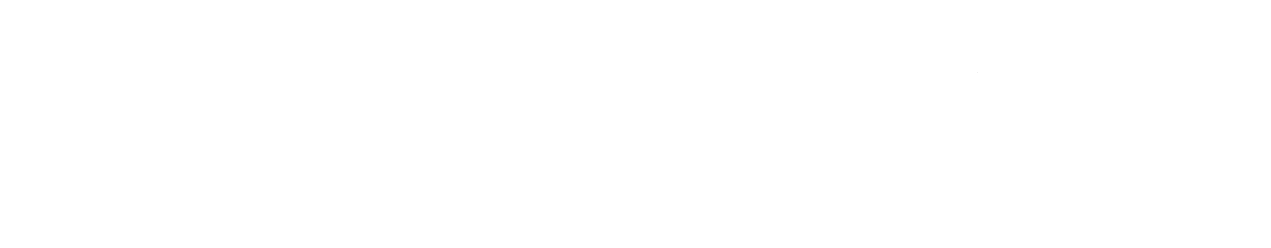 [Speaker Notes: I will be giving an account here of the incidents that led us as the Police to recognise that we had a problem, that there was a disproportionate amount of violence, we had a murder and several knife attacks. But the people we were arresting weren’t from Norwich they were from London. I will speak about my own experience as a Detective Inspector dealing with my first incident of cuckooing. A male had chosen to throw himself from his flat window as he was so scared of what was inside his home. His safe space, his home had been taken over by “cuckoos” drug dealers running count]
Unexpected visitors, both adults and children

Evidence of drug use or drug dealing
  Scales, cling film, bits of plastic bags Vaseline/lubricants/condoms
Weapons readily available. Knives, items by the door

Unexplained injuries burns, scalding, cuts, bruises

Change in demeanour

No longer available for home visits

Signs that someone is home but not who you expect…repeatedly

Neighbours accounts of a change at the address, lots of callers
[Speaker Notes: I will be giving an account here of the incidents that led us as the Police to recognise that we had a problem, that there was a disproportionate amount of violence, we had a murder and several knife attacks. But the people we were arresting weren’t from Norwich they were from London. I will speak about my own experience as a Detective Inspector dealing with my first incident of cuckooing. A male had chosen to throw himself from his flat window as he was so scared of what was inside his home. His safe space, his home had been taken over by “cuckoos” drug dealers running count]
What can you do….
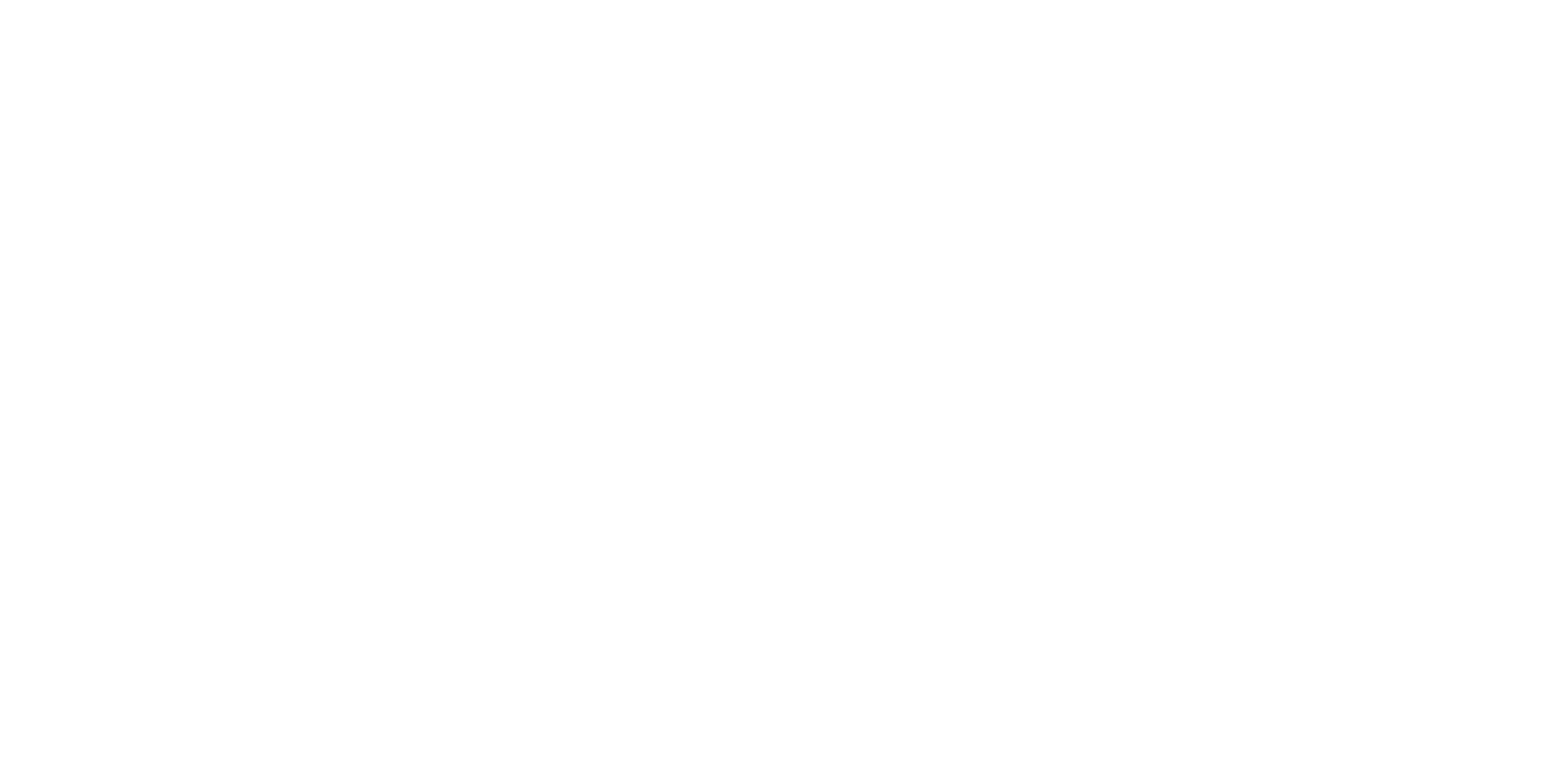 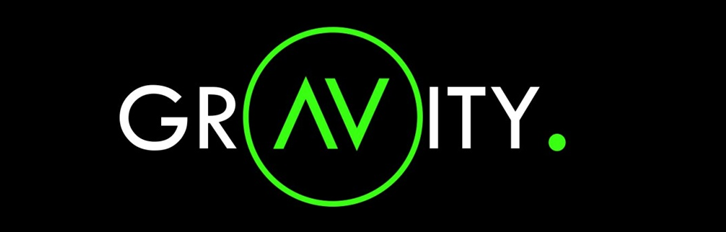 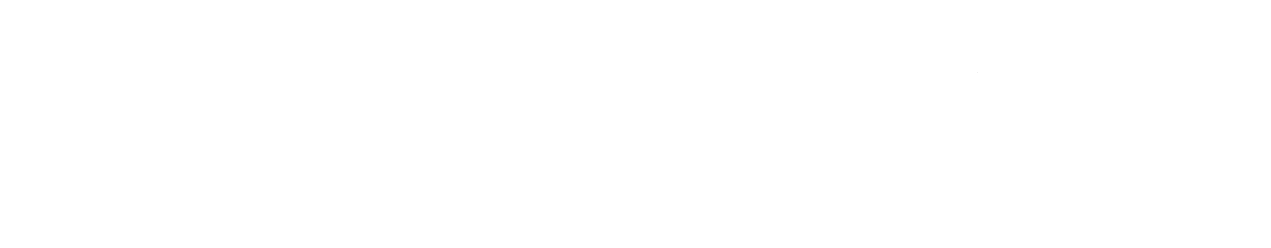 [Speaker Notes: I will be giving an account here of the incidents that led us as the Police to recognise that we had a problem, that there was a disproportionate amount of violence, we had a murder and several knife attacks. But the people we were arresting weren’t from Norwich they were from London. I will speak about my own experience as a Detective Inspector dealing with my first incident of cuckooing. A male had chosen to throw himself from his flat window as he was so scared of what was inside his home. His safe space, his home had been taken over by “cuckoos” drug dealers running count]
Ask, be professionally curious
Document what you see
Make a referral
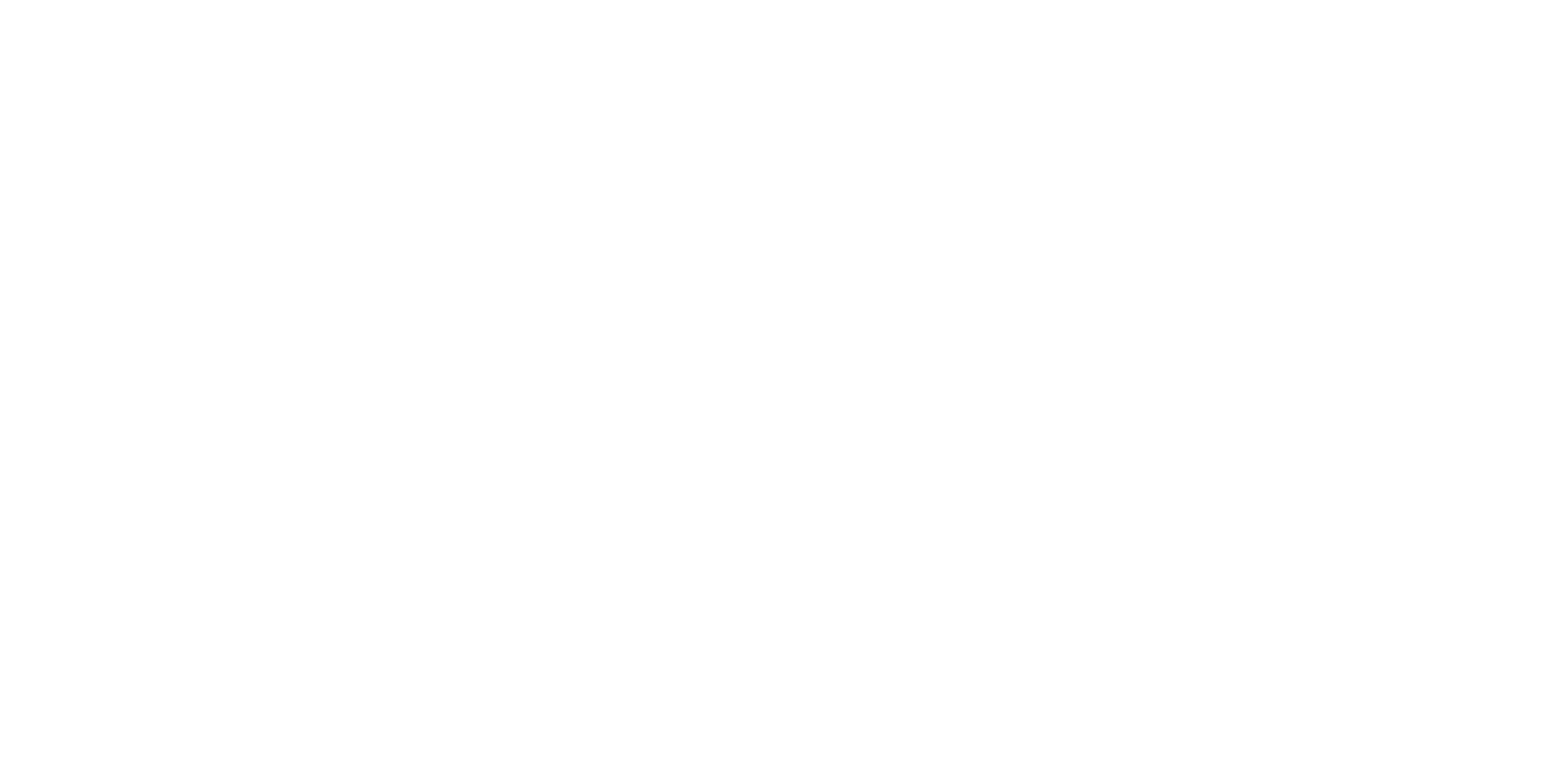 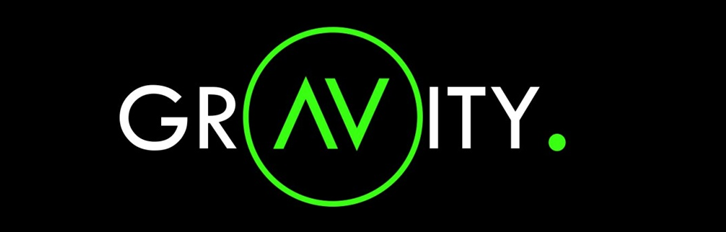 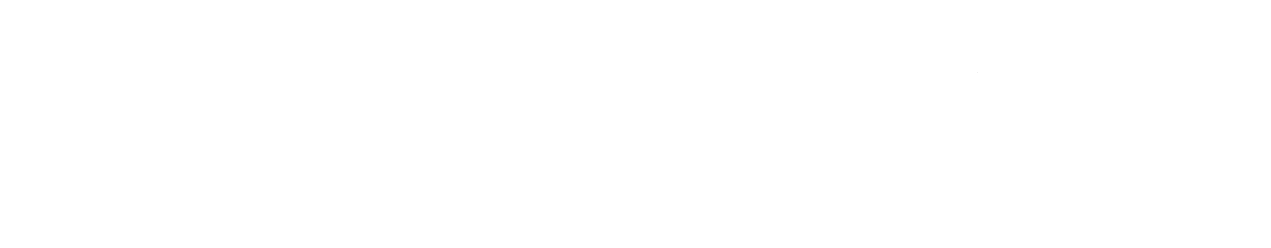 [Speaker Notes: I will be giving an account here of the incidents that led us as the Police to recognise that we had a problem, that there was a disproportionate amount of violence, we had a murder and several knife attacks. But the people we were arresting weren’t from Norwich they were from London. I will speak about my own experience as a Detective Inspector dealing with my first incident of cuckooing. A male had chosen to throw himself from his flat window as he was so scared of what was inside his home. His safe space, his home had been taken over by “cuckoos” drug dealers running count]